SSW-Feedback & SSW-ACKfor Short SSW packet
Date: 2017-01-18
Authors:
Slide 1
LG
Introduction
In the current SFD, Short SSW packet can be transmitted as part of an I-TXSS and R-TXSS during DTI.

However, existing 11ad SSW-Feedback frame and SSW-ACK frame cannot indicate all cases of sectors which are indicated by Short SSW packet.

In this contribution, we propose the modification of existing SSW-Feedback frame and SSW-ACK-frame when Short SSW packet is used.
Not defined
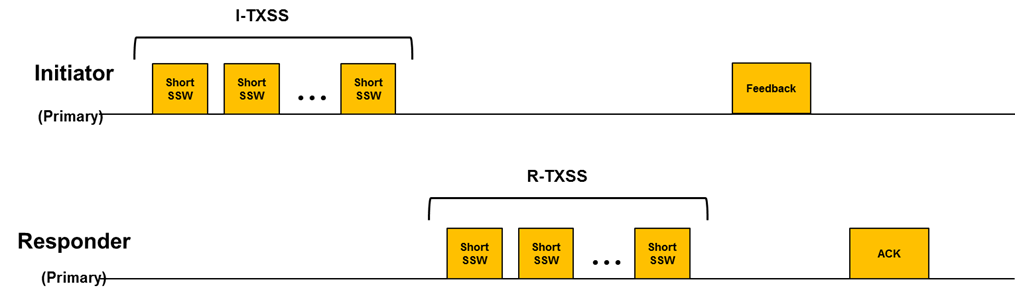 Slide 2
LG
Problems of signaling
If the existing 11ad SSW-Feedback frame and SSW-ACK frame are used for Feedback and ACK for Short SSW packet, the number of bits (Sector Select & DMG Antenna Select) is not enough to indicate full cases of CDOWN field and RF Chain ID.










The number of bits for CDOWN field within Short SSW packet is 11 bits.
The number of bits for existing Sector Select field is only 6 bits.
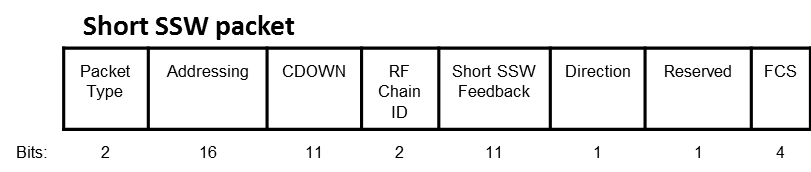 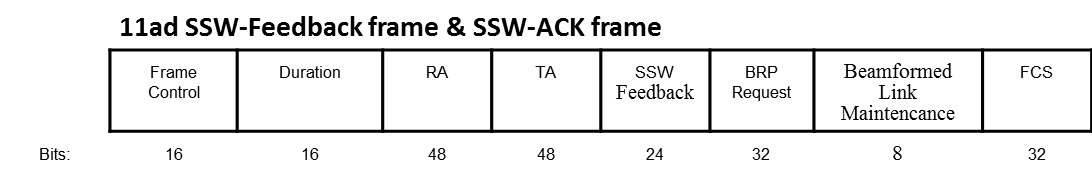 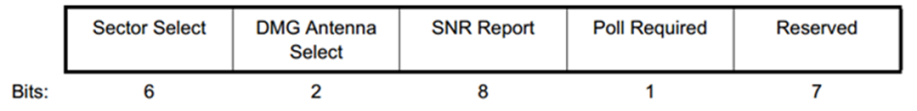 Slide 3
LG
Proposed SSW-Feedback frame & SSW-ACK frame
Reserved bits of SSW Feedback field can be used in order to signal insufficient bits.











CDOWN Select 1 & CDOWN Select 2 fields: the combination of these fields indicate full cases of CDOWN indicated by Short SSW packet.
RF Chain Select: this field indicates the RF Chain ID which is used by Short SSW packet.
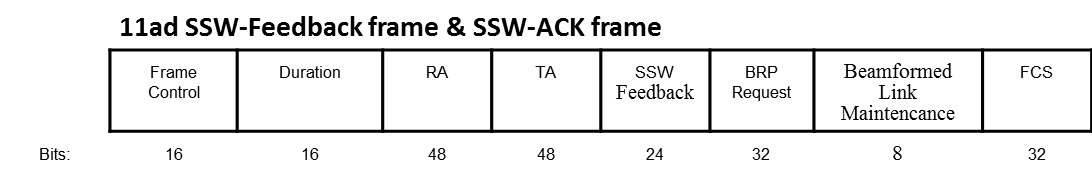 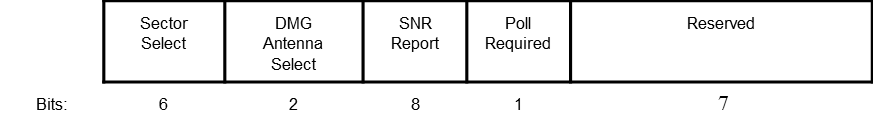 Feedback for SSW frame
(Proposal) 
Feedback for Short SSW packet
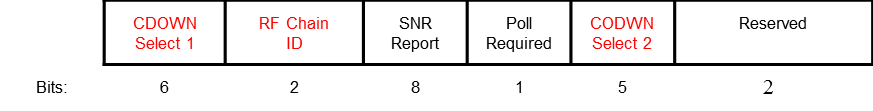 Slide 4
LG
Conclusion
It is a problem that full cases of sector which can be indicated by SSW-Feedback frame and SSW-ACK frame are mismatched with Short SSW packet.

In this contribution, we propose SSW-Feedback frame and Short SSW-ACK frame to complete SLS if Short SSW packet is used during ISS and RSS.
Slide 5
LG
SP & Motion #1
Do you agree to add the following text to the SFD:

If the Short SSW packet is transmitted during ISS and RSS and then SSW-Feedback frame and SSW-ACK frame are transmitted, SSW Feedback field within SSW-Feedback frame and SSW-ACK frame is interpreted as the figure in slide 4. 
- Sector Select subfield (6bits) is interpreted as CDOWN Select 1 subfield (6bits).
- DMG Antenna Select subfield (2bits) is interpreted as RF Chain Select subfield (2bits).
- Reserved bits (5bits) are interpreted as CDOWN Select 2 subfield (5bits).
Slide 6
LG